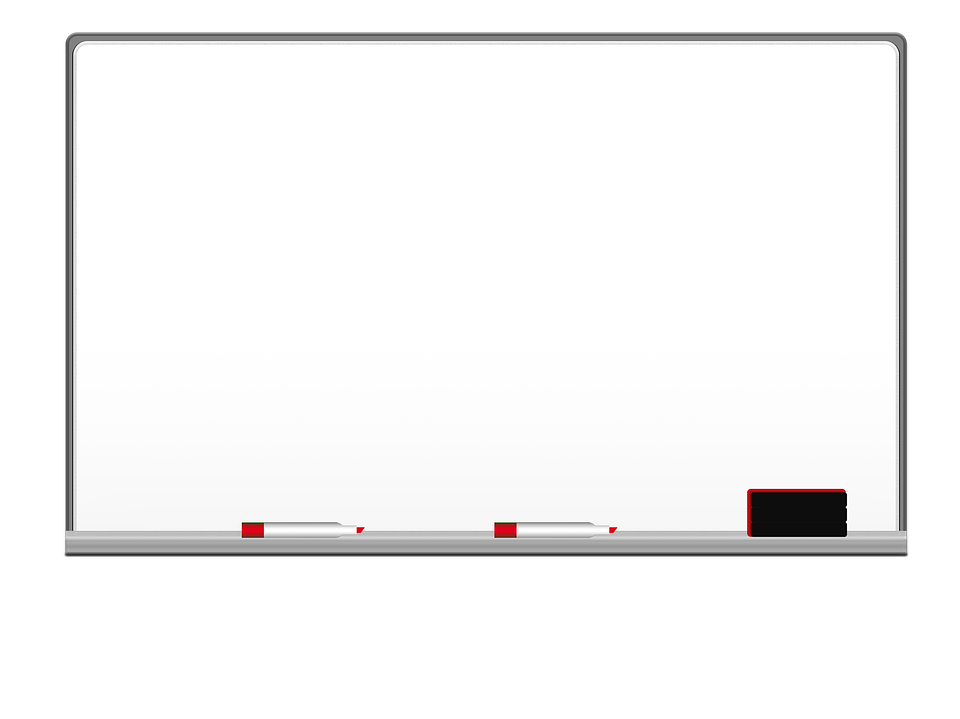 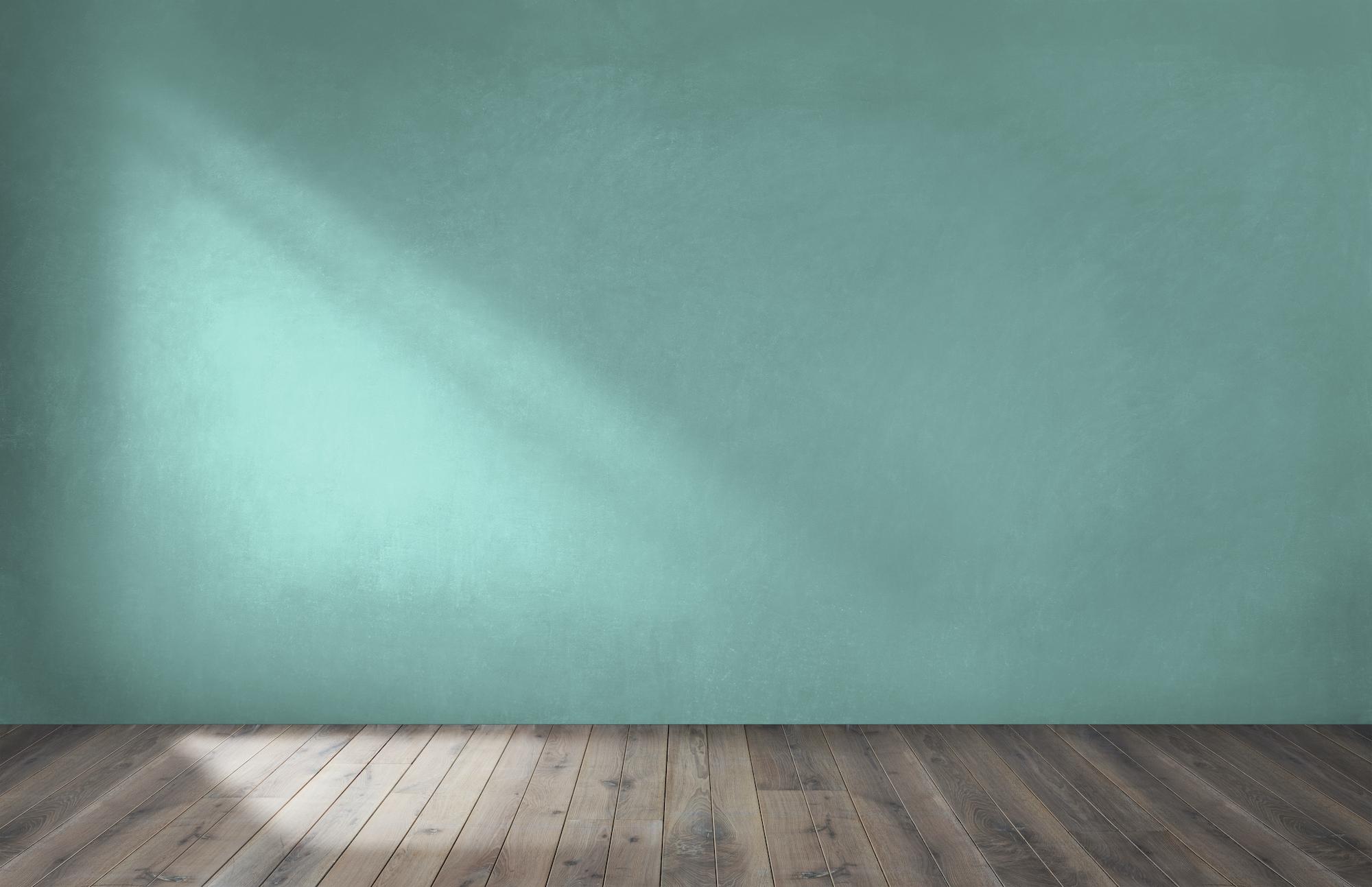 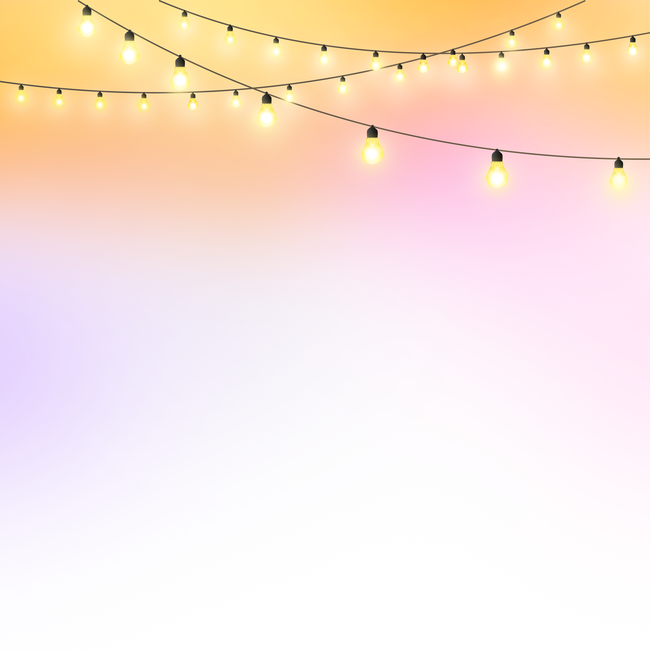 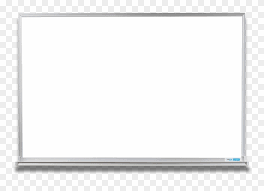 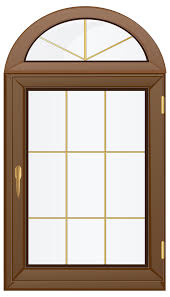 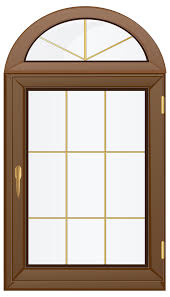 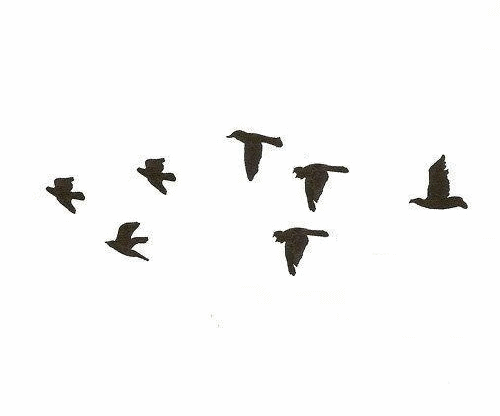 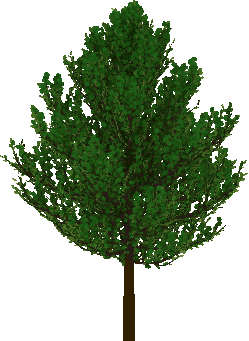 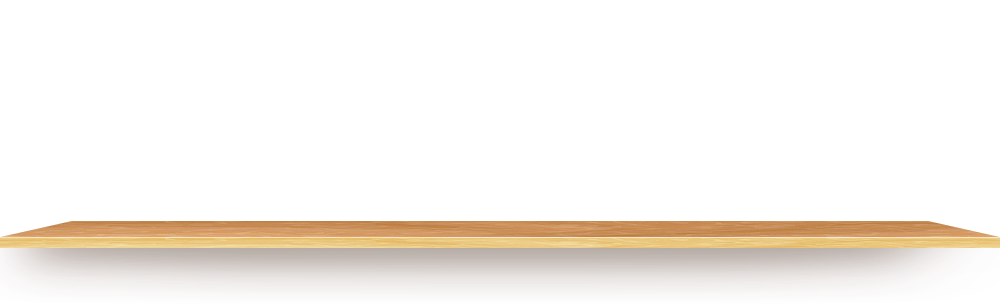 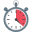 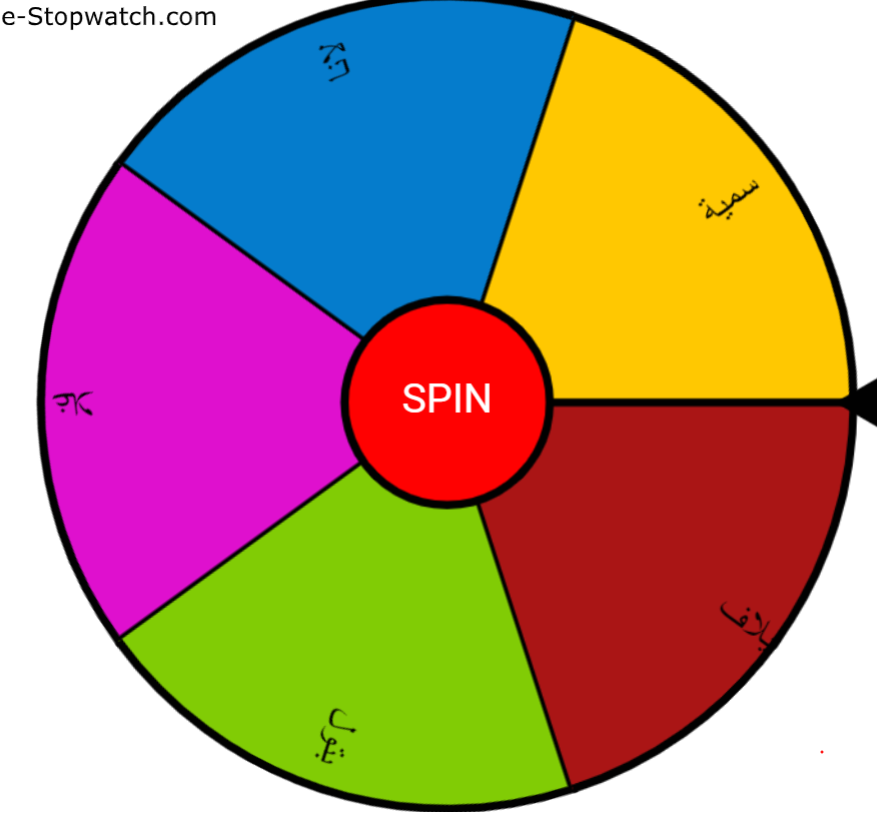 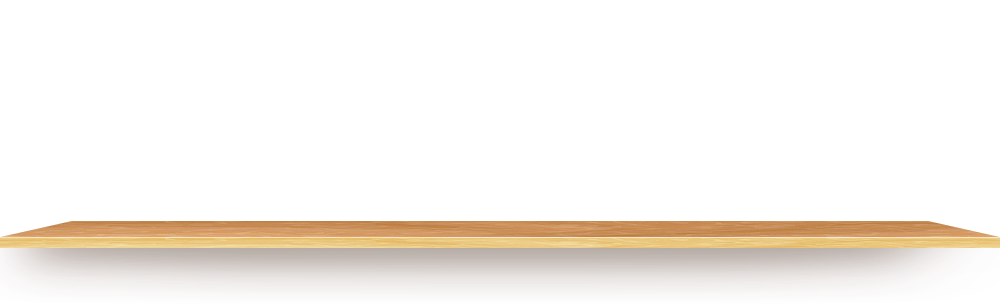 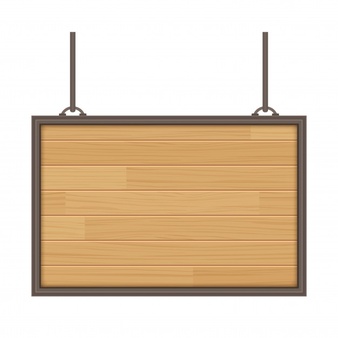 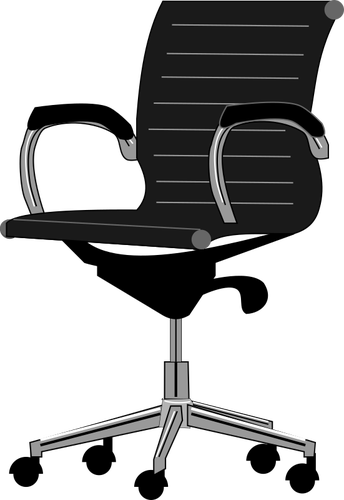 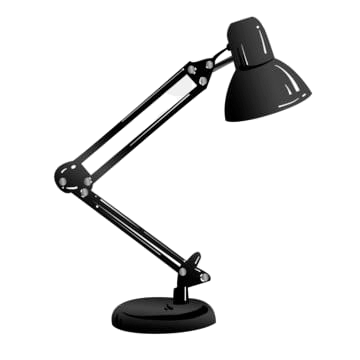 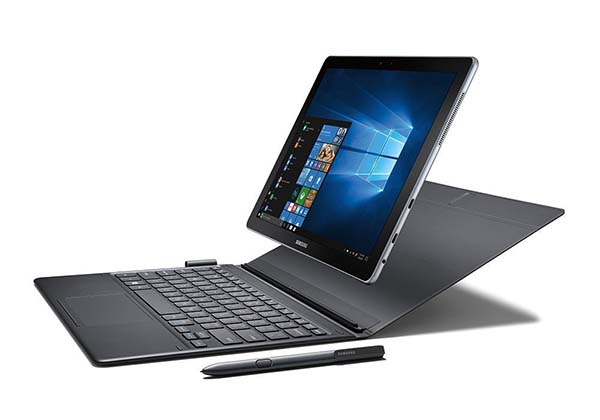 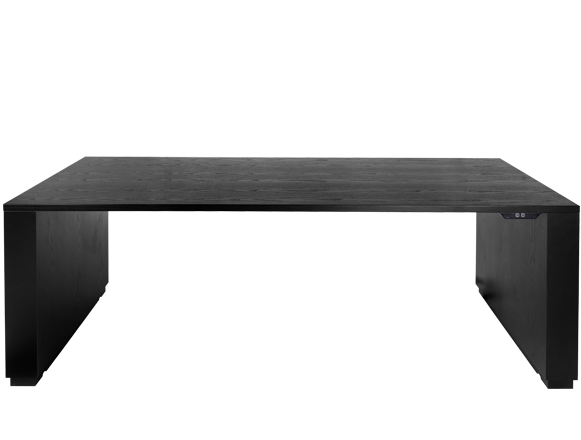 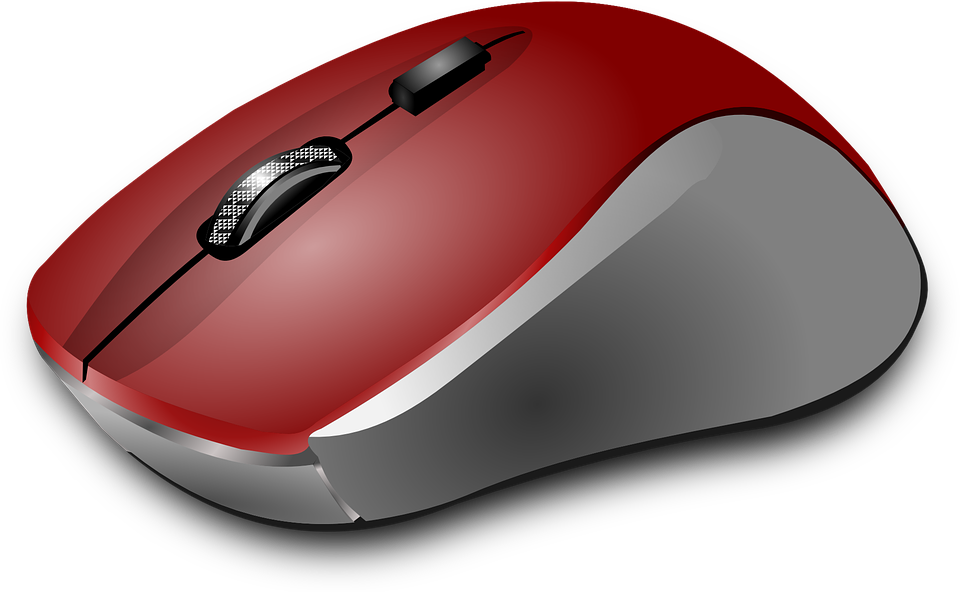 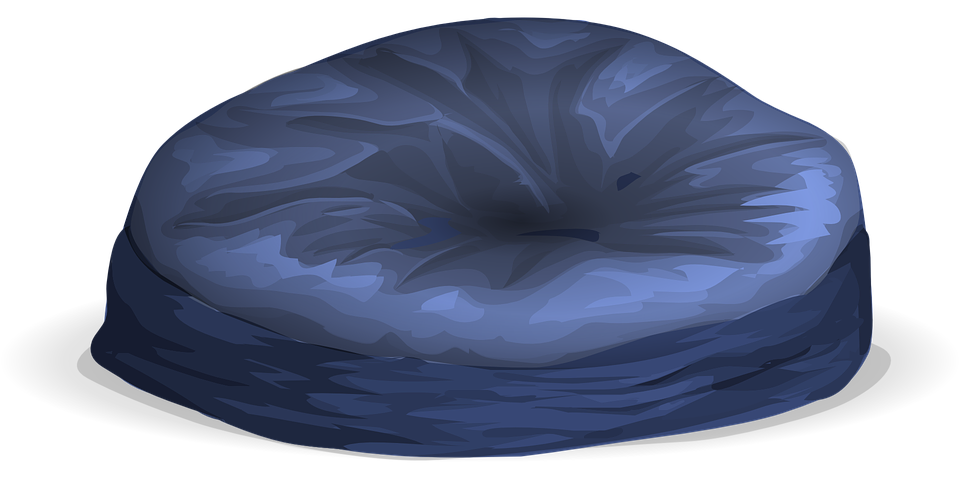 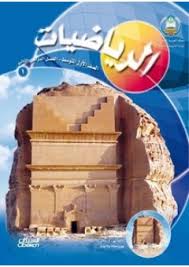 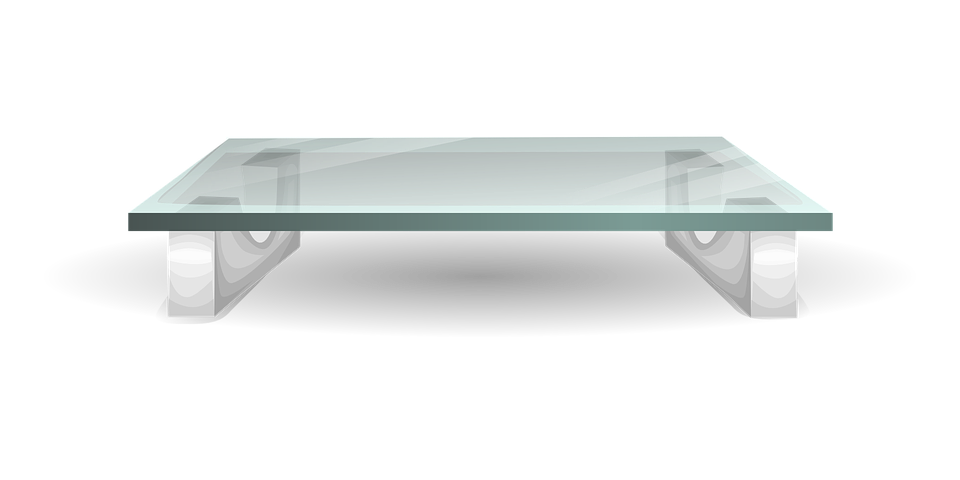 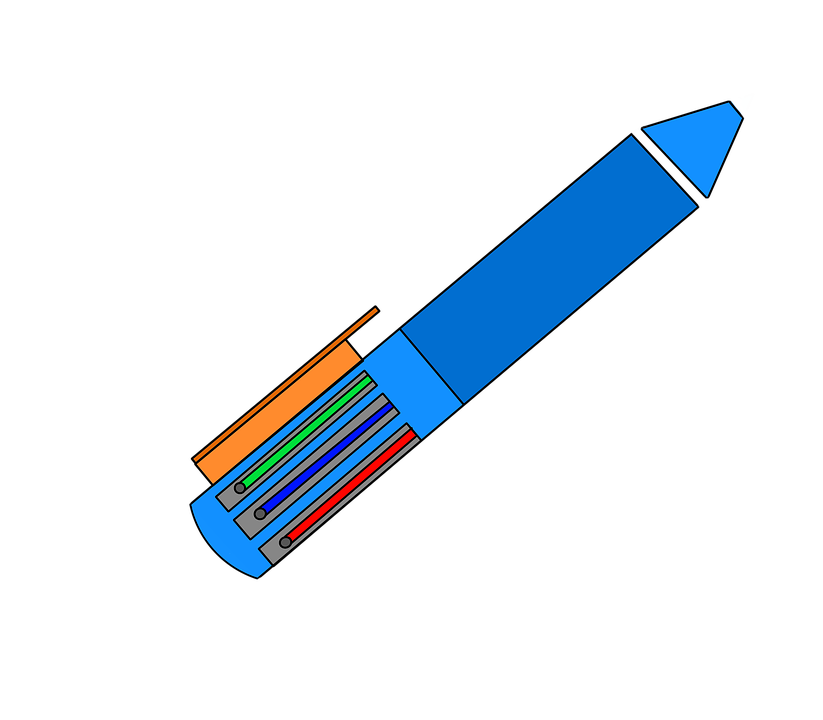 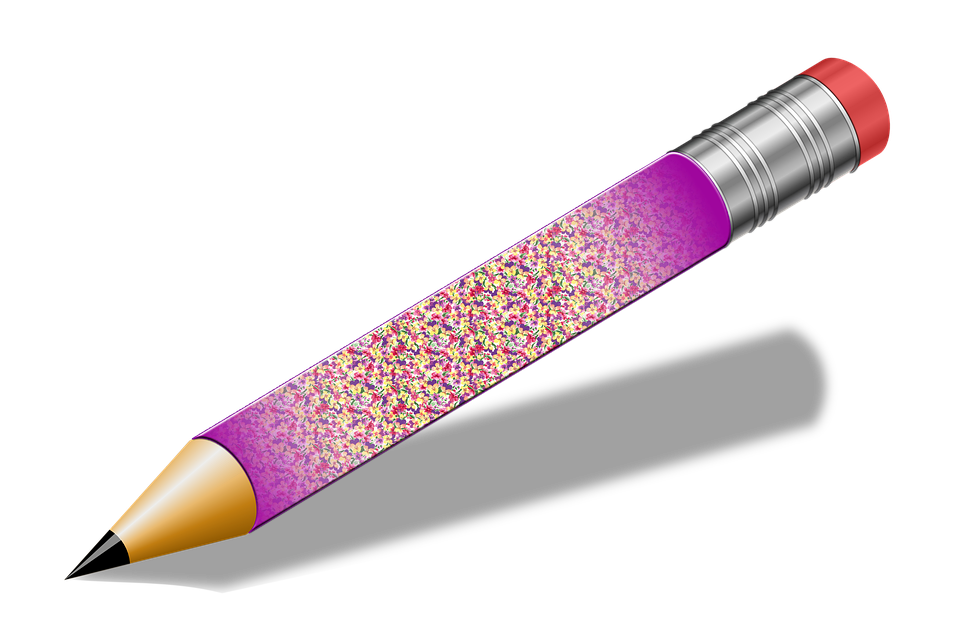 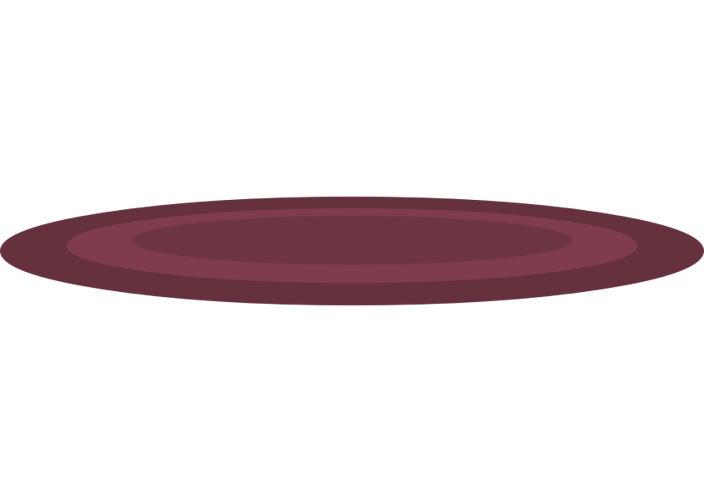 283
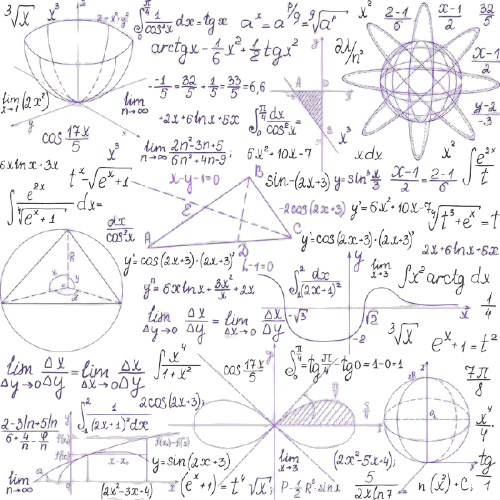 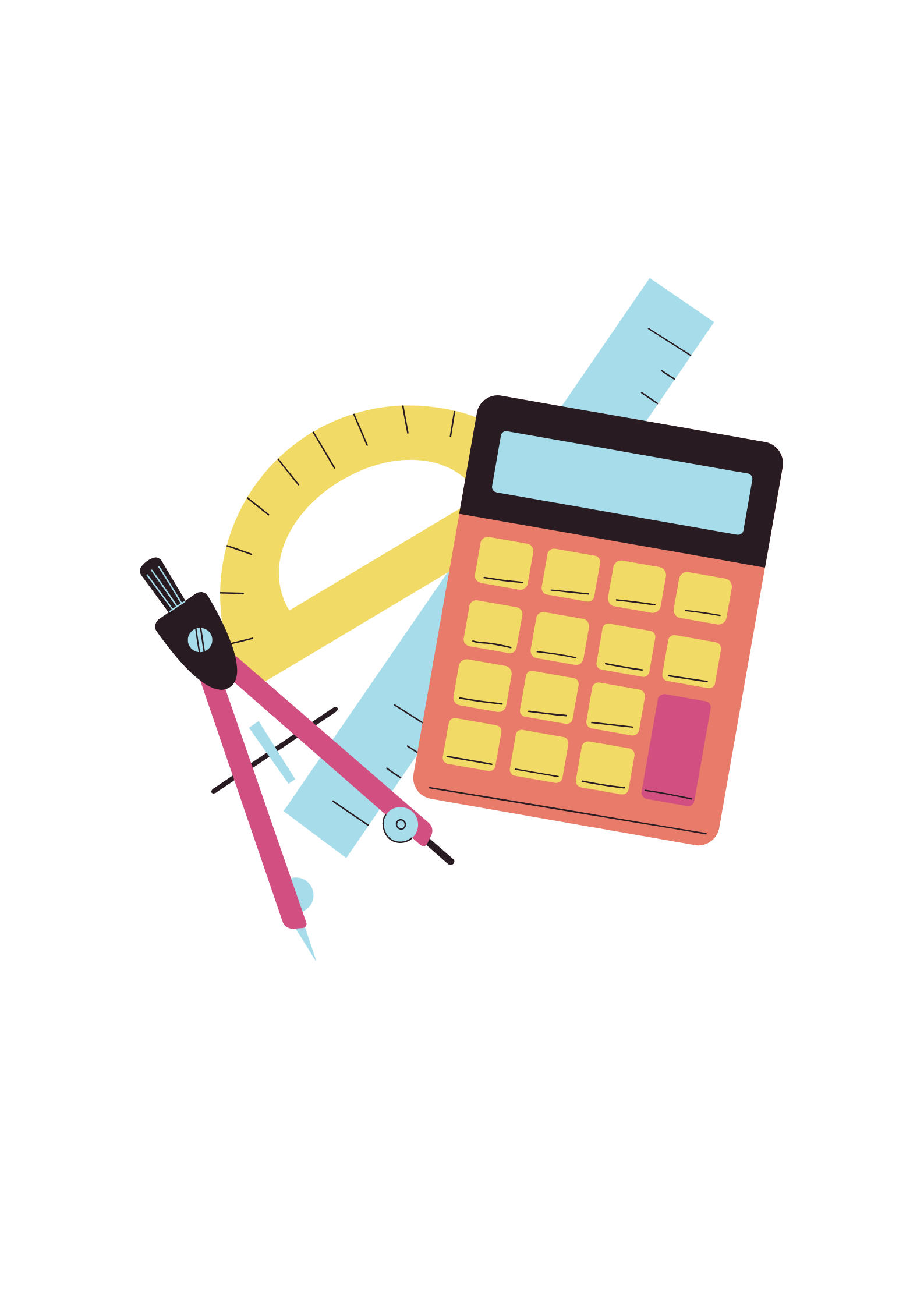 ٥-٣
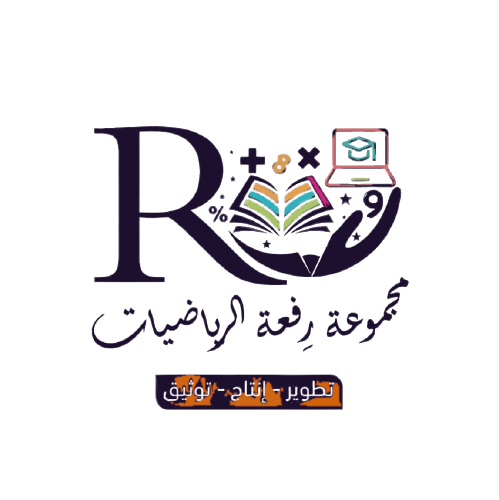 استراتيجية معقولية الاجابة
284
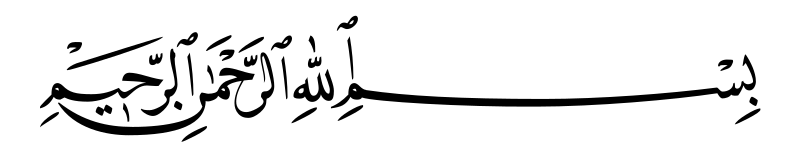 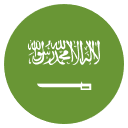 التاريخ   /    /  ١٤٤هـ
رقم الصفحة :
٥-٣
استراتيجية معقولية الاجابة
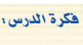 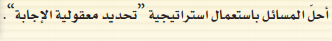 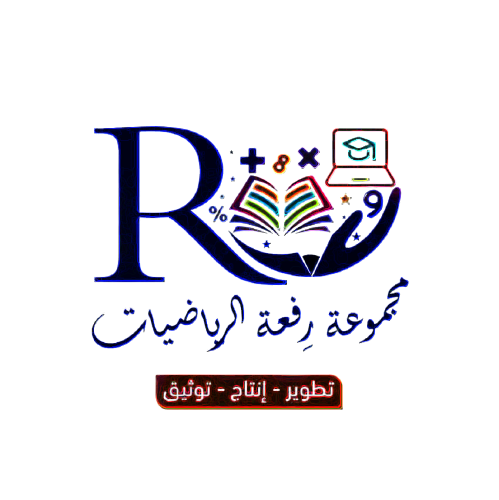 285
جدول الضرب
286
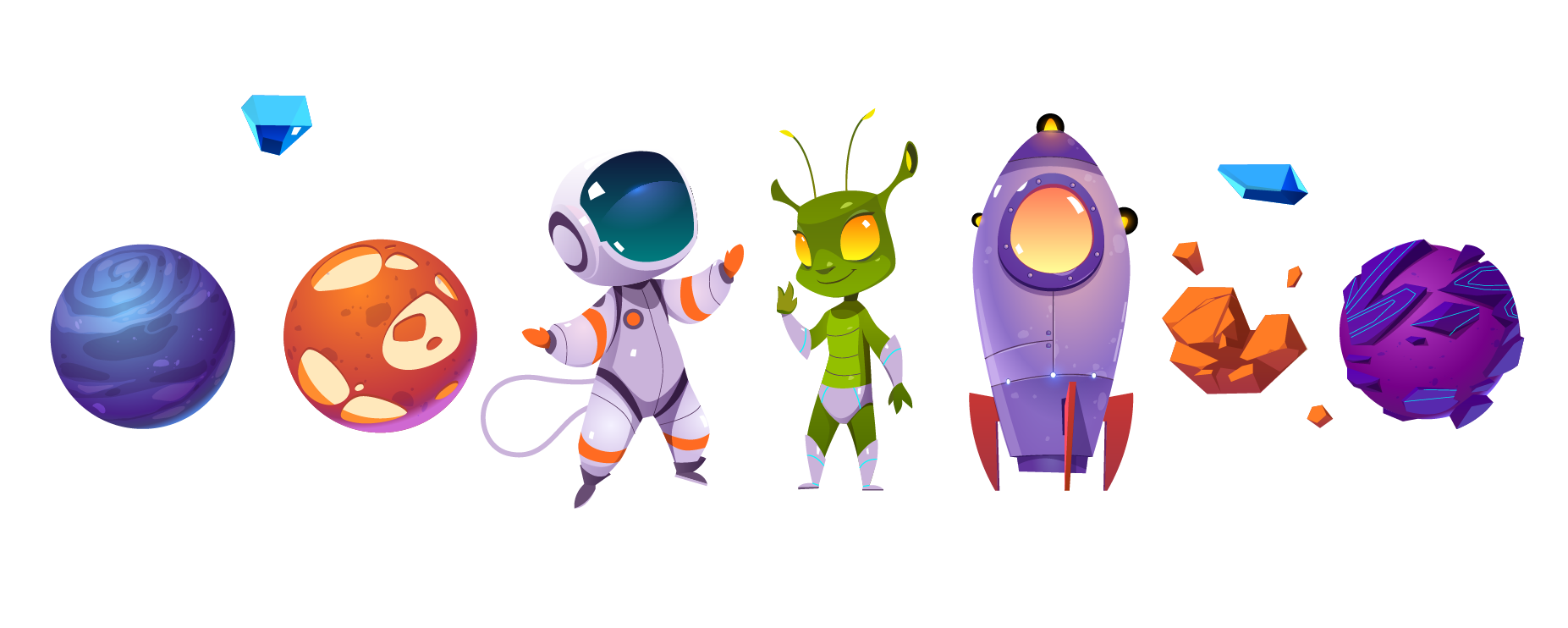 لوحة تعزيز النجوم
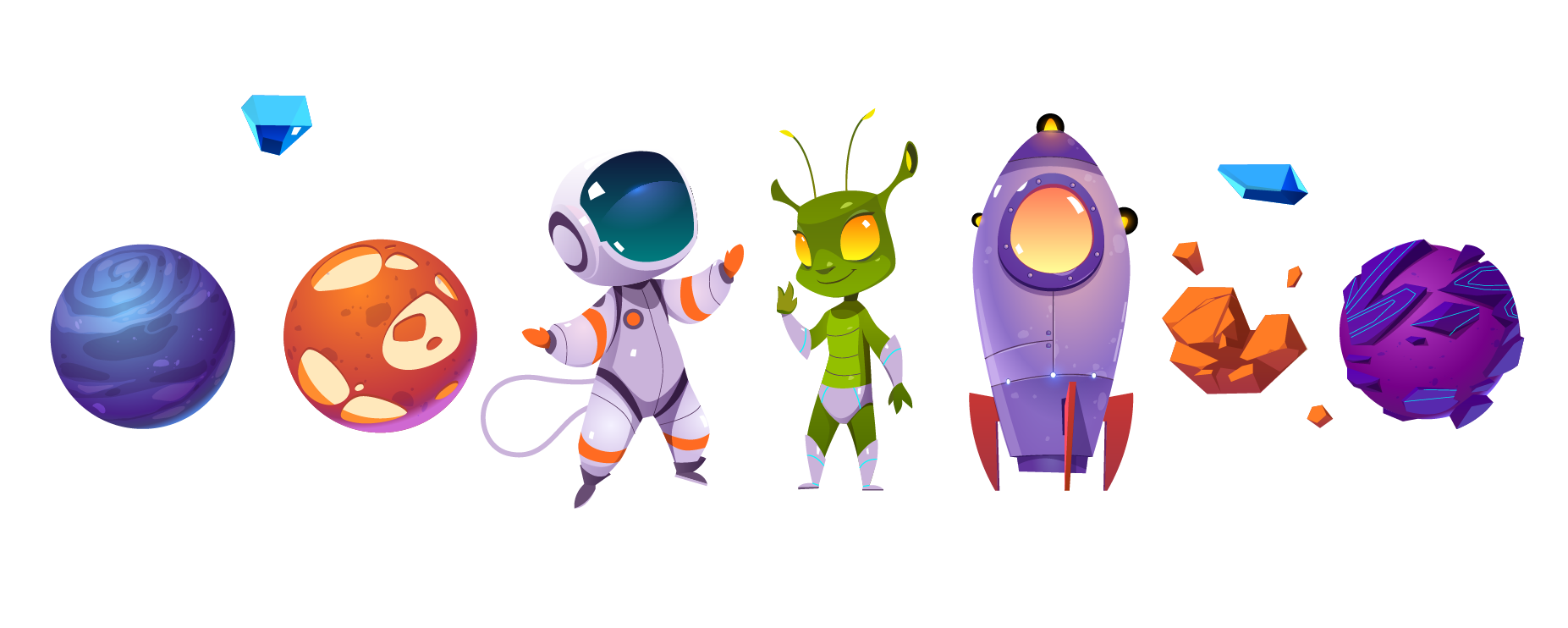 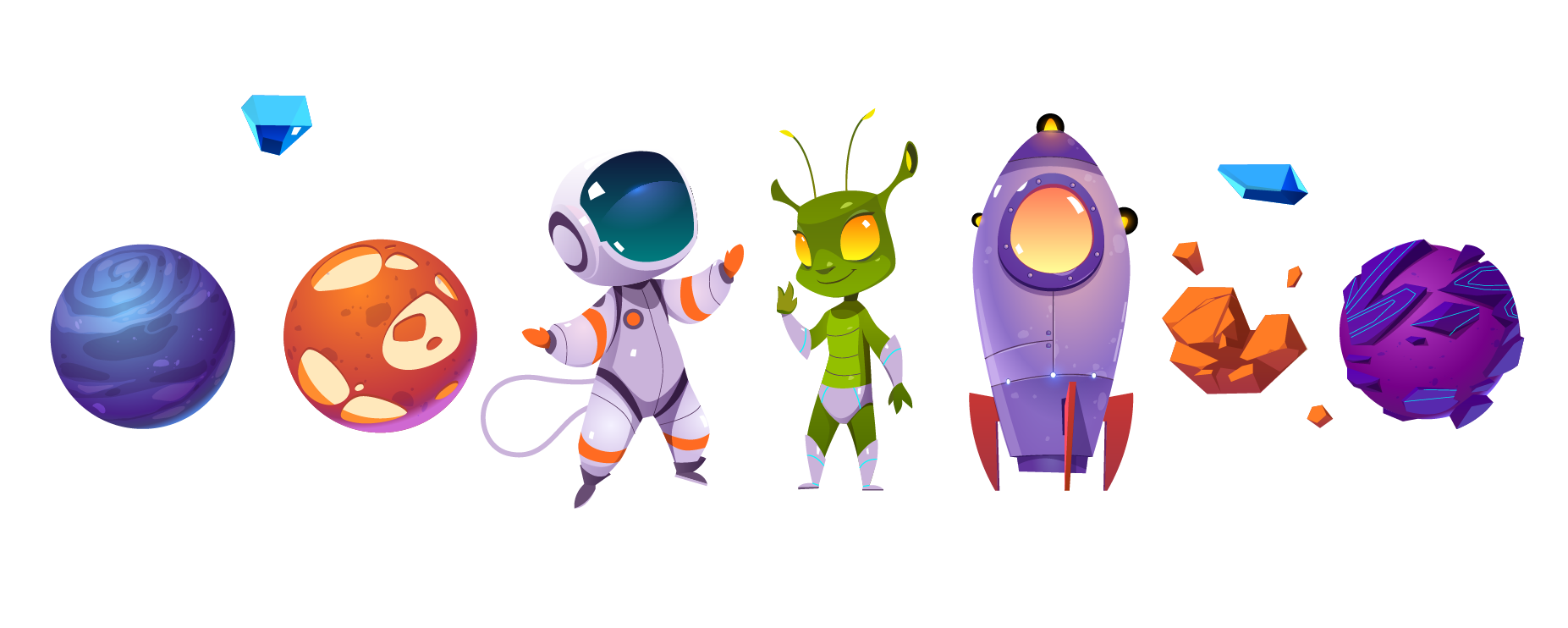 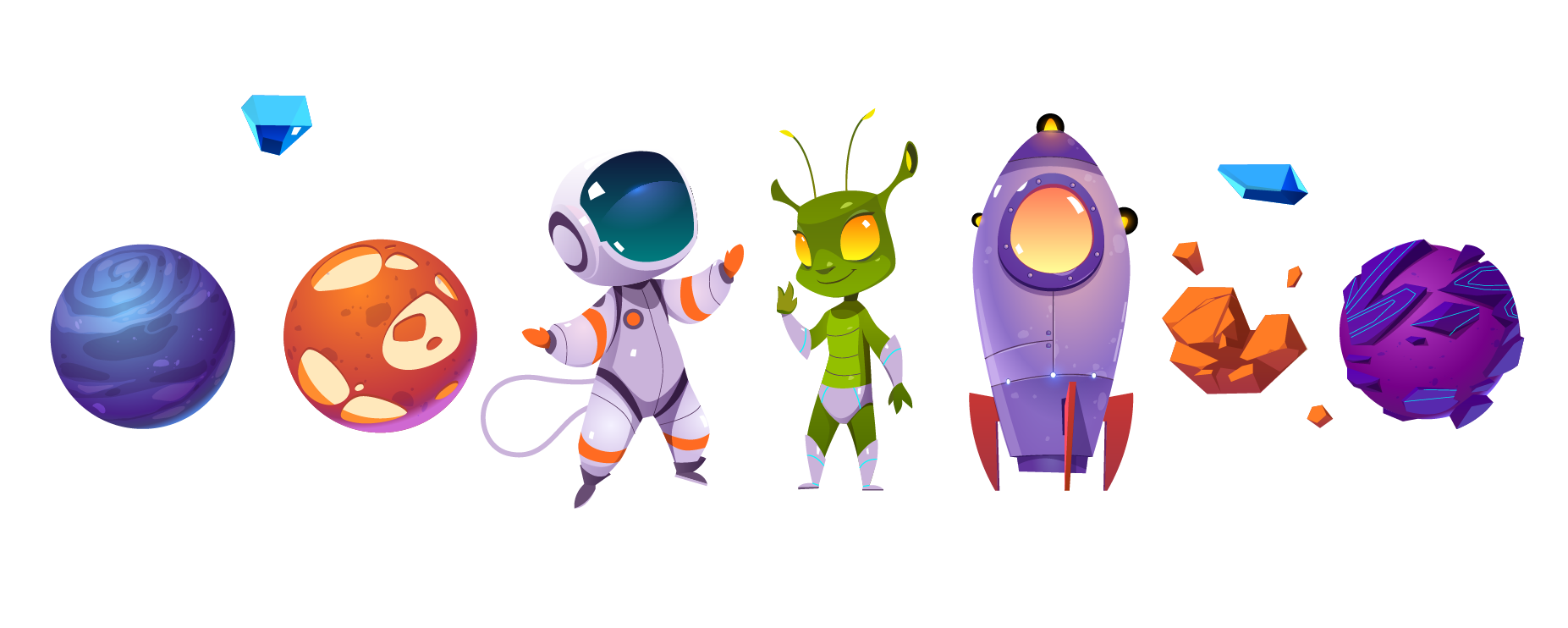 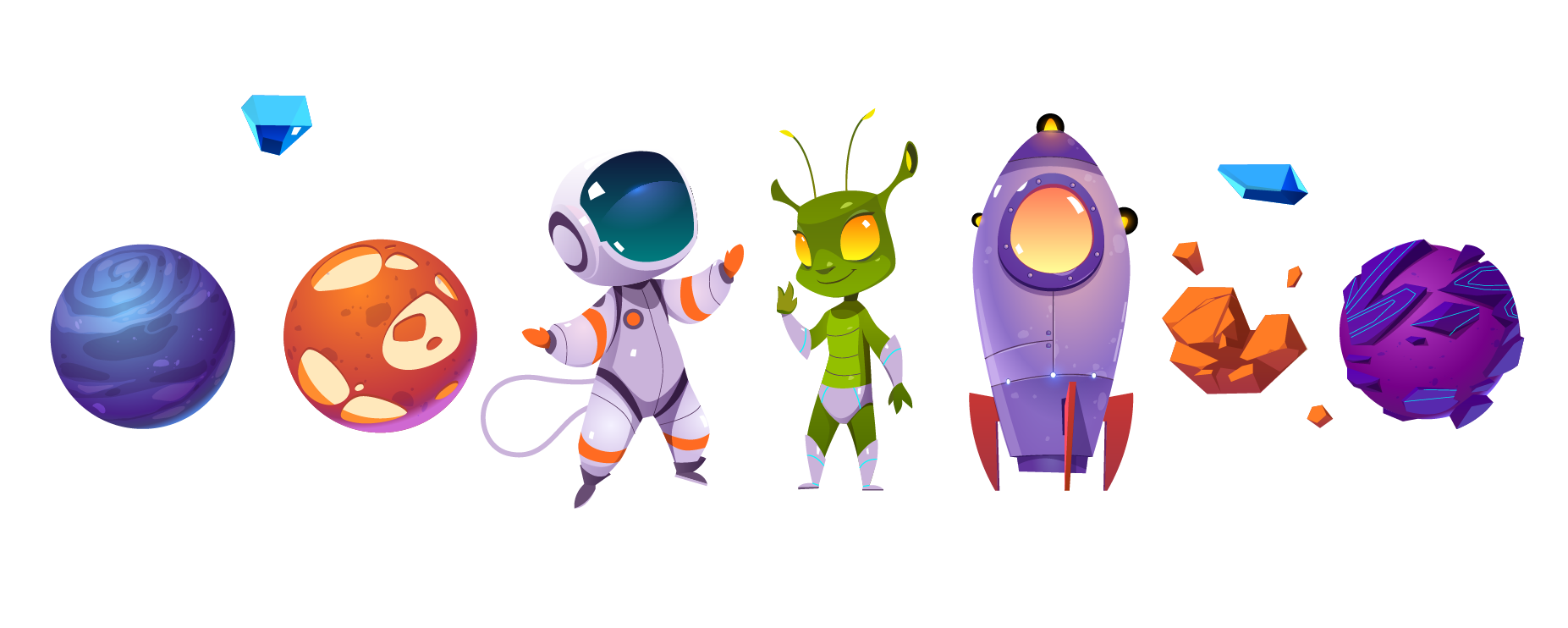 287
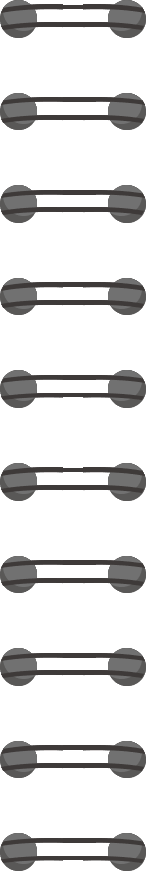 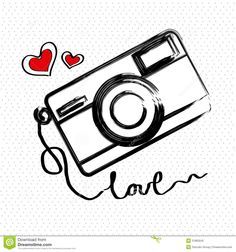 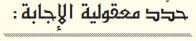 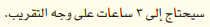 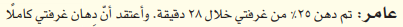 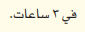 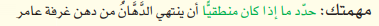 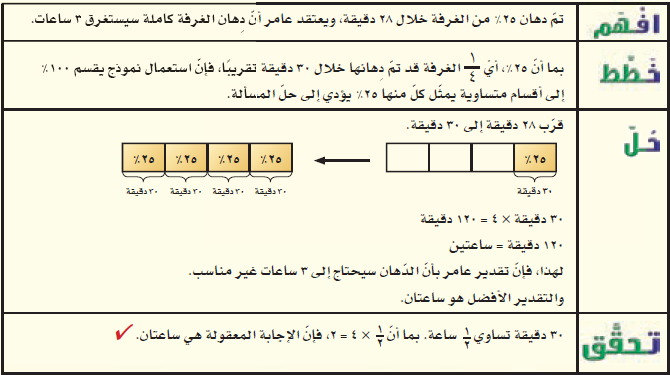 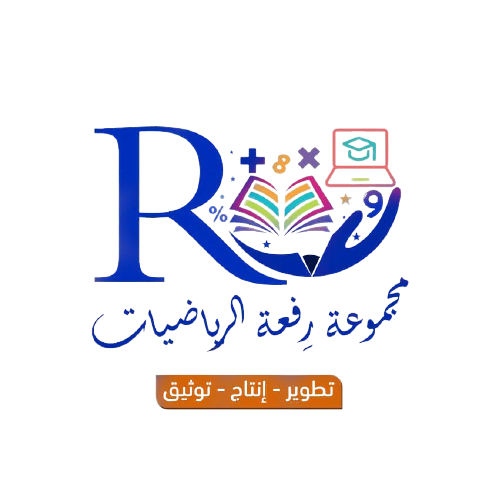 288
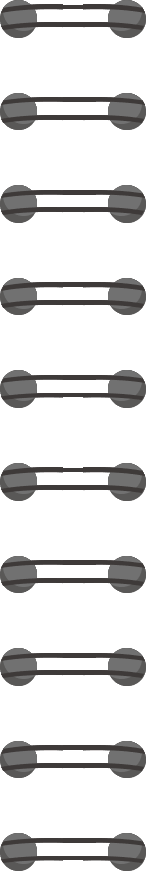 يوفر أحمد ١١ ريالا شهريا . ما التقدير المنطقي للمبلغ الذي سيوفره بعد سنة ؟ حوالي ١٠٠ ريال أو١٢٠ ريالا أو ١٦٠ ريالا ؟ وضح إجابتك .
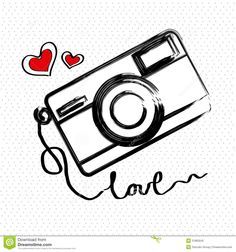 التحقق
١٠
١١  ≈
أحمد يوفر ١٠ ريال شهريا تقريبا
تقدير التوفير ≈
١٢٠
١٠ × ١٢
ما يوفره في سنة =
=  ١٢٠ ريالا
١٢٠ ريالا
أي أن الإجابة المعقولة  =
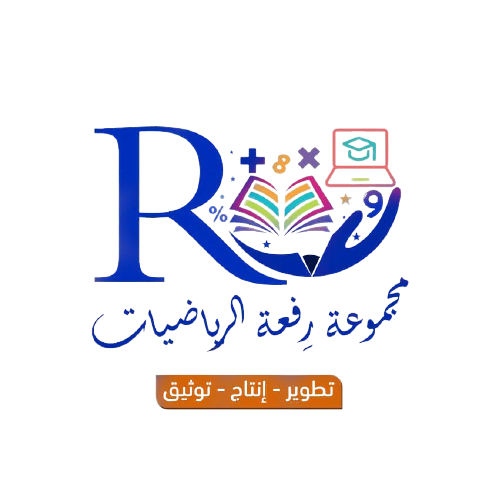 ١٢٠
289
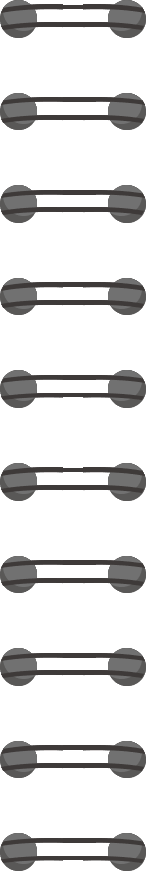 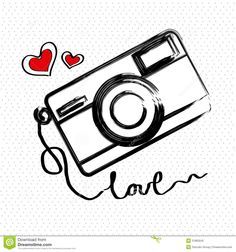 عدد طلاب مدرسة ٤٢٣ طالبا ، يسكن ٥٧.٦٪ منهم على بعد لا يزيد عن ٥ كلم من المدرسة . أعط تقديرا منطقيا لعدد الطلاب الذين يسكنون على بعد لا يزيد عن ٥ كلم من المدرسة ؟ وضح اجابتك .
التحقق
٦٠٪
٥٧.٦٪  ≈
٦٠٪ من ٤٠٠ طالب تقريبا يسكنون على بعد لا يزيد عن ٥ كلم من المدرسة .
٤٠٠
٤٢٣  ≈
٤٠
٨٠
٤٠
١٠٪ من ٤٠٠ =
× ٤٠٠  =
٦٠
١٢٠
١٠٠
٢٤٠
١٦٠
أي أن ٢٤٠ طالبا يسكنون على بعد لا يزيد عن ٥ كلم من المدرسة تقريبا .
٢٠٠
أي أن الإجابة المعقولة  =
٢٤٠ طالبا
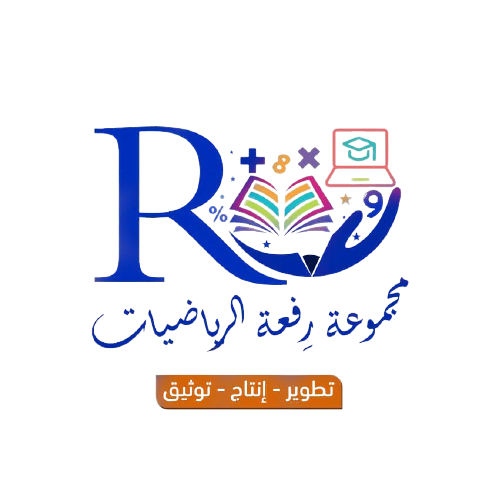 ٢٤٠
290
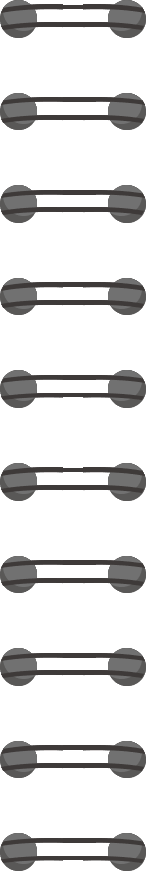 يمثل الشكل نسب ٤ أنواع من الأغذية المفضلة من خلال دراسة على ١٤٠ شخصا . ما التقدير المنطقي لعدد الأشخاص الذين لا يفضلون الخضار ؟ ٦٠ أو ٧٠ أو ٨٠ شخصا .
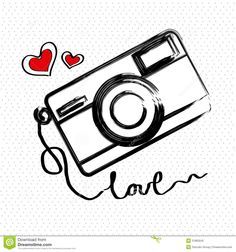 ٥٢٪
١٣٪ + ١٥٪ + ٢٤٪  =
نسبة الذين لا يفضلون الخضار =
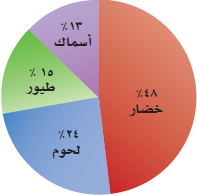 ٥٠٪
٥٢٪  ≈
١٤
١٤
١٠٪ من ١٤٠ =
٢٨
التحقق
أي أن ٧٠ شخصا تقريبا لا يفضلون الخضار .
٤٢
× ١٤٠ =
٥٠
٥٦
٥٠٪ من ١٤٠ شخصا تقريبا لا يفضلون الخضار
١٠٠
٧٠
٧٠
٧٠ شخصا
أي أن الإجابة المعقولة  =
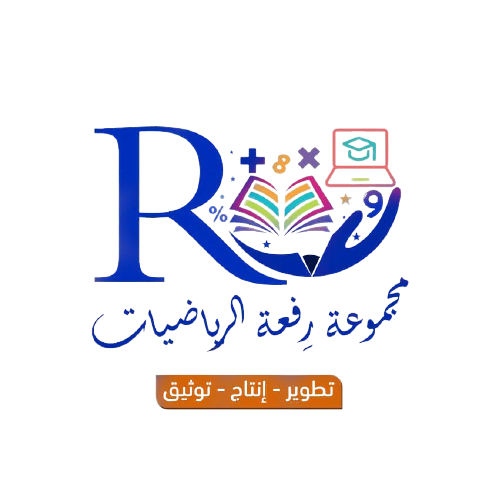 291
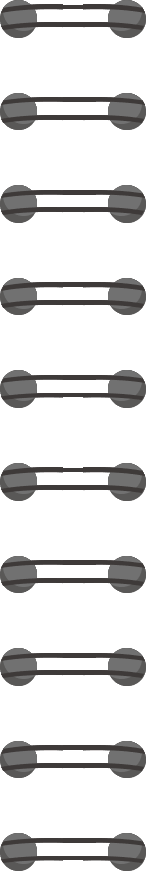 يمارس ٦١٪ من طلاب مدرسة ثانوية نوعا من النشاط الرياضي أسبوعيا . إذا كان عدد طلاب المدرسة ٨٢٨ طالبا ، فهل يقدر عدد الطلاب الذين يمارسون ذلك النشاط  بـ ؟ ٣٠٠ أو ٤٠٠ أو ٥٠٠ ؟ وضح اجابتك .
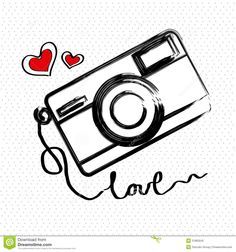 ٦٠٪
٦١٪  ≈
التحقق
٨٠
٦٠٪ من ٨٠٠ شخصا تقريبا يمارسون ذلك النشاط
٨٠٠
٨٢٨  ≈
١٦٠
٨٠
١٠٪ من ٨٠٠  =
× ٨٠٠  =
٦٠
٤٨٠
٢٤٠
١٠٠
أي أن ٤٨٠ طالبا تقريبا يمارسون النشاط وهو أقرب إلى ٥٠٠
٣٢٠
٥٠٠ طالب
أي أن الإجابة المعقولة  ≈
٤٠٠
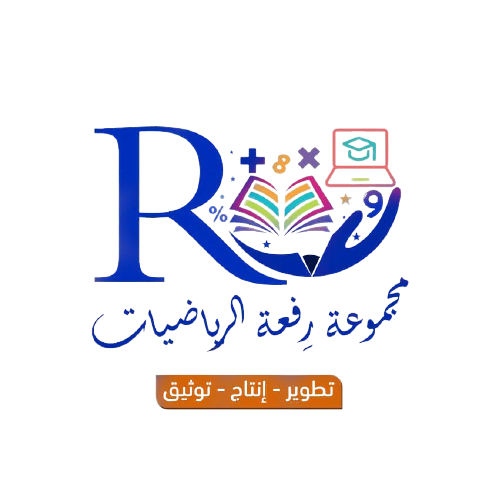 ٤٨٠
292
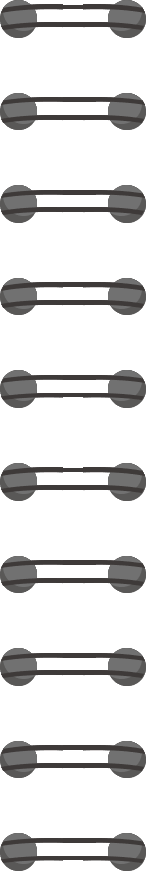 يريد أحمد شراء قميص ثمنه الآن ٤١ ريالا . ويباع بعد التخفيضات بخصم نسبته ٢٥٪ فأي تقدير هو أفضل لثمن القميص بعد التخفيضات ؟ ٢٥ أو ٣٠ أو ٣٥ ريالا ؟
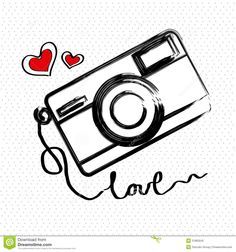 ٢٥٪
نسبة الخصم  =
التحقق
٤٠
٤١  ≈
١٠٠٪ ــ ٢٥٪
نسبة ثمن البيع =
٢
= ٧٥ ٪
٢
٥٪ من ٤٠  =
٤
٣٠
٦
× ٤٠  =
٧٥
أي أن المحل يقدم خصم مقداره ١٠ ريالات على القميص
١٠٠
٨
٣٠ ريالا
أي أن الإجابة المعقولة  ≈
١٠
٣٠ ريالا
٤٠ ــ ١٠  =
ثمن القميص بعد الخصم  =
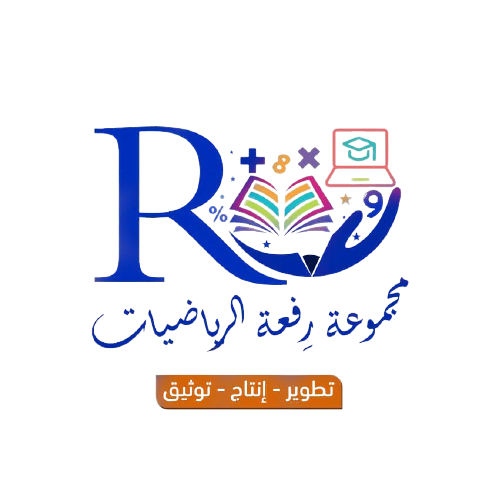 293
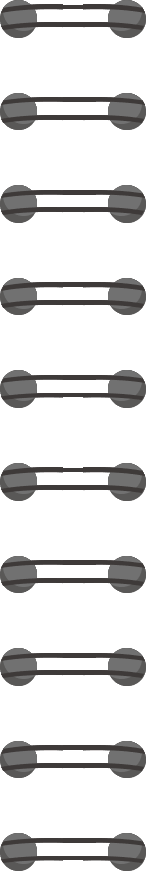 ما عدد الأمتار المربعة اللازمة من السجاد لفرش الصالتين كما في الجدول
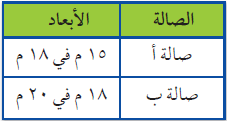 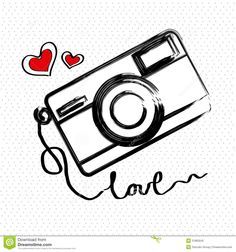 ٥
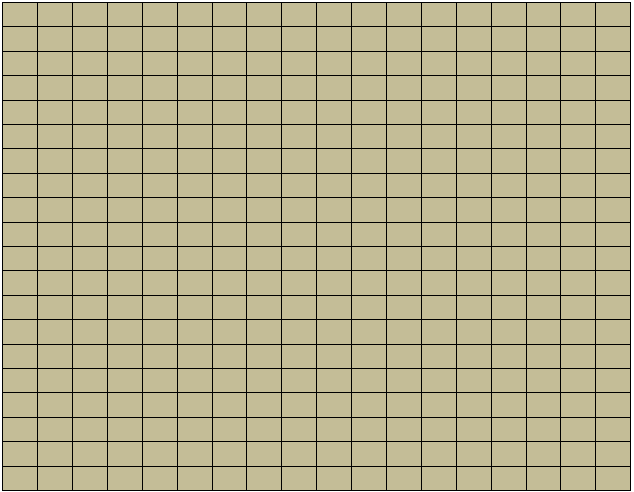 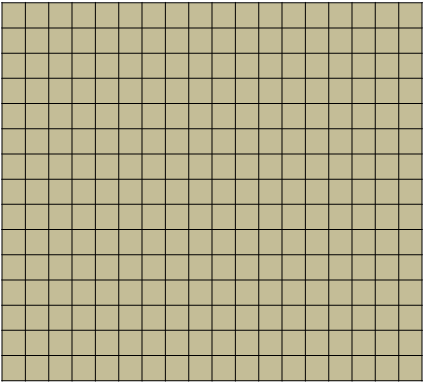 ٩
٤٥م٢
٤٥م٢
٤٥م٢
٤٥م٢
٤٥م٢
٤٥م٢
٤٥م٢
٤٥م٢
٤٥م٢
٤٥م٢
٤٥م٢
٤٥م٢
٤٥م٢
٤٥م٢
=٢٧٠ م٢
٣٦٠م٢
٦ × ٤٥ =
٦ × ٤٥
مساحة الصالة ( ب ) =
مساحة الصالة ( أ ) =
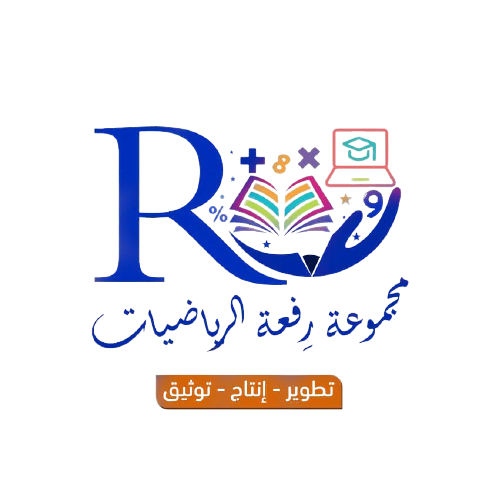 ٦٣٠م٢
٢٧٠ + ٣٦٠  =
عدد الأمتار المربعة اللازمة  =
294
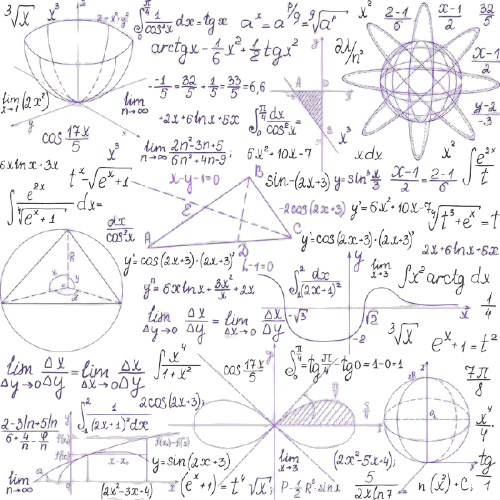 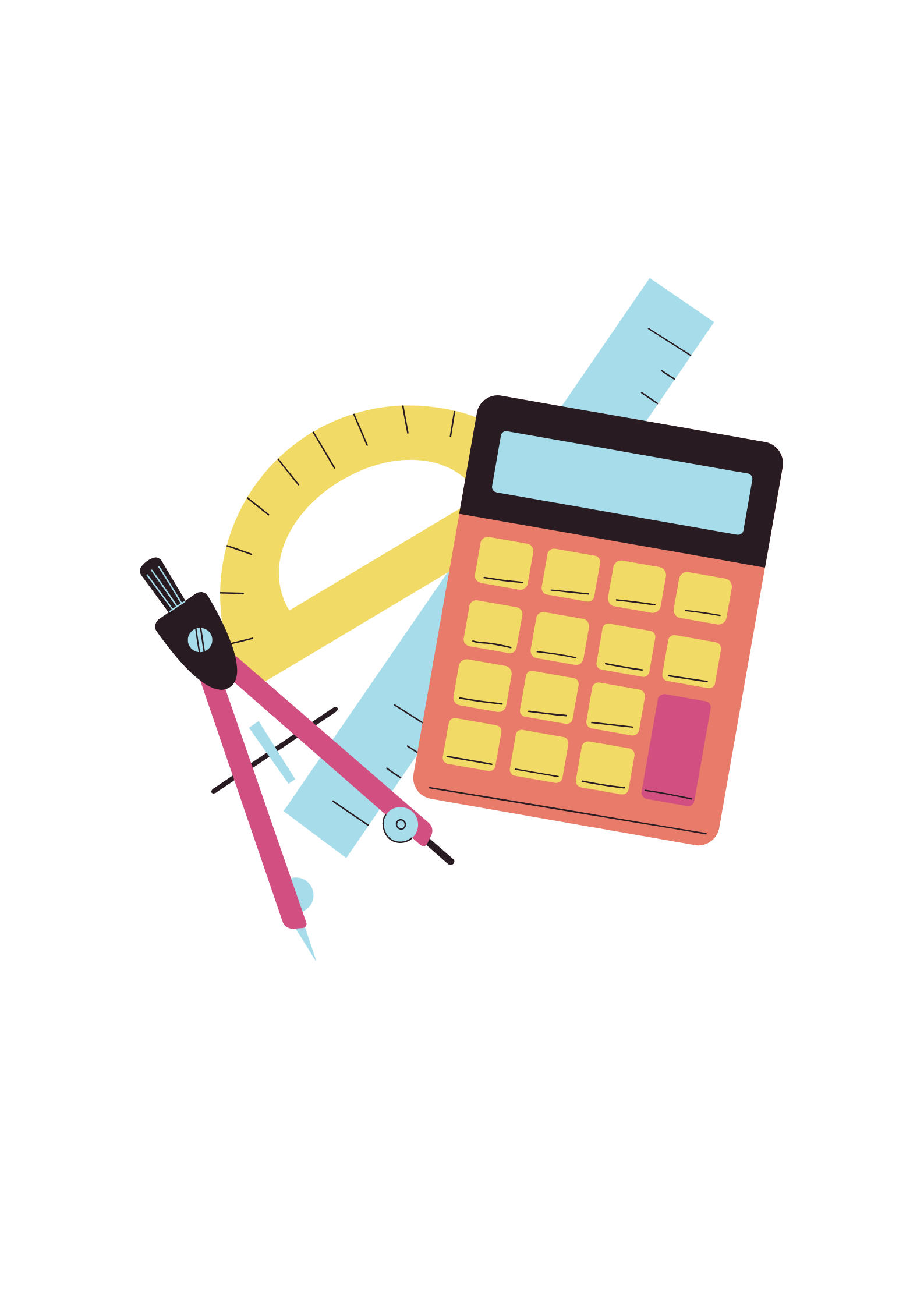 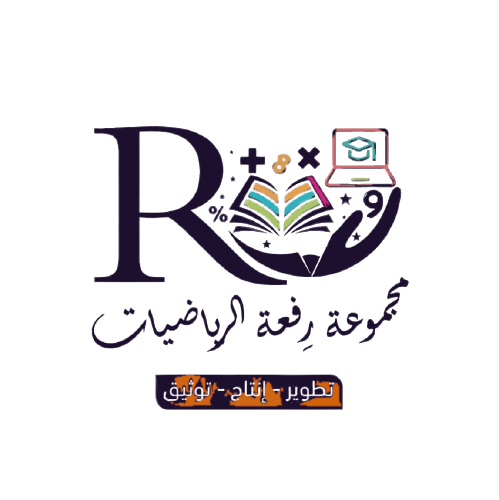 295